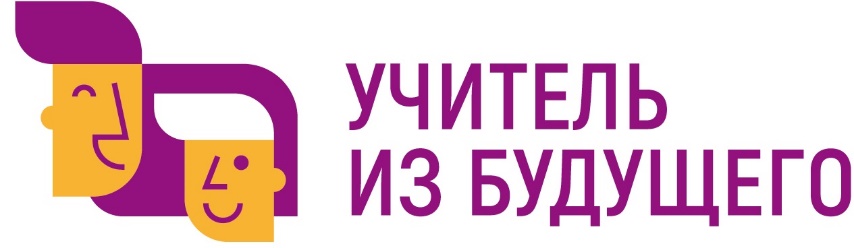 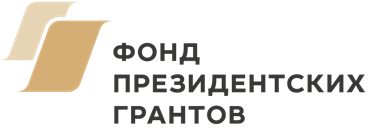 Название проекта:
Гайд по основам вёрстки и иллюстрации в графическом дизайне: проектируем открытку
Предметная область: ИЗО
Название команды: Настроение
ОрганизаторАНО ДПО «Межрегиональный центр 
инновационных технологий в образовании»
Ключевой партнерФГБОУ ВО «Вятский государственный университет»
Педагогический институт
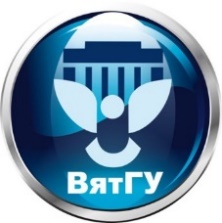 Команда проекта
Капитан: Горобец Екатерина Эдуардовна
Участники:
Краева Анна Андреевна;
Лукоянова Екатерина Анатольевна
Студенты ФГБОУ ВО «Вятский государственный университет», г. Киров
Учитель: Кириллова Наталья Глебовна
Методист: Крысова Виктория Анатольевна
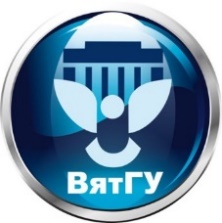 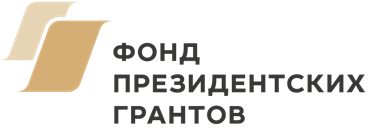 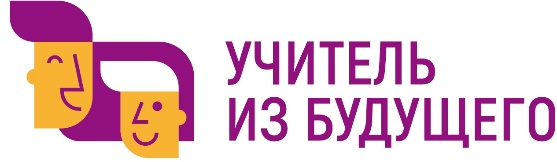 Проблема, которую должен решать проект
Недостаточный уровень владения обучающимися традиционными изобразительными средствами и не использование учителями возможностей компьютерной графики, как альтернативного средства изобразительной деятельности приводит к снижению интереса к урокам изобразительного искусства
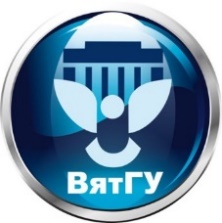 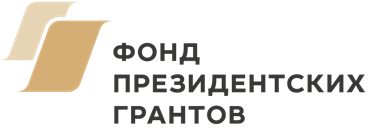 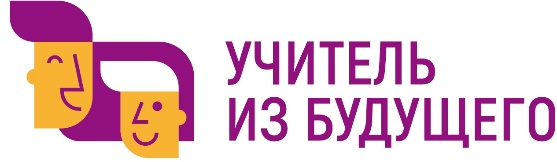 Цели проекта
повысить потенциал творческого развития учеников, используя средства и техники цифровой графики;
сформировать информационно-эстетическую культуру, интегрируя изобразительное искусство и информационные технологии;
составить подробную инструкцию обучающимся по самостоятельному созданию открытки в графическом редакторе «Corel Draw»
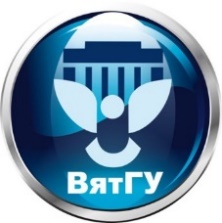 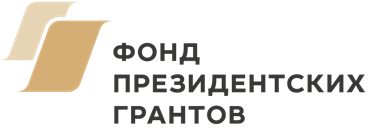 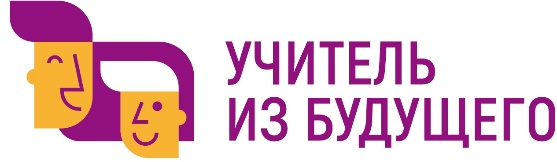 Продукт
Гайд, содержащий в себе подробное руководство по созданию открытки с использованием утилит графического редактора Corel Draw для развития творческих способностей учащихся 5 класса
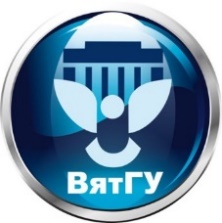 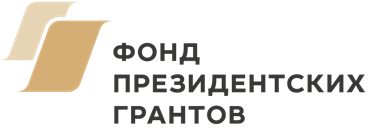 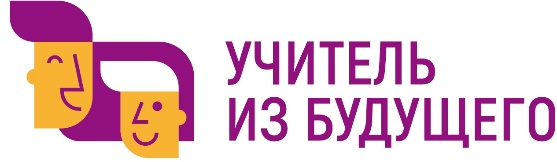